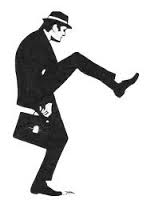 The Kingdom of God:  Sin Steps In
Bill Perry
The Kingdom in Installments
Three installments so far:
The Holy Spirit came on Pentecost and 3,000 people trusted Jesus for salvation
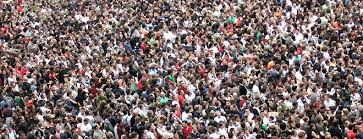 The Kingdom in Installments
Three installments so far:
The Holy Spirit came on Pentecost and 3,000 people trusted Jesus for salvation
The handicapped man by the Beautiful Gate was dramatically healed
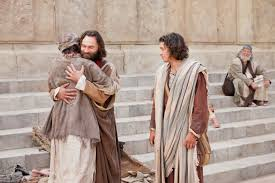 The Kingdom in Installments
Three installments so far:
The Holy Spirit came on Pentecost and 3,000 people trusted Jesus for salvation
The handicapped man by the Beautiful Gate was dramatically healed
God overrules human authority 				(Peter and John freed after a 				hearing by the Sanhedrin)
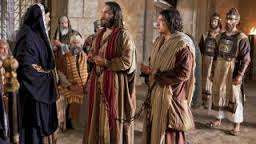 “Back at the ranch…” (Acts 4:29-31)
“Now, Lord, look on their threats, and grant to your 
servants that with all boldness they may speak 
your word, by stretching out your hand to heal, 
and that signs and wonders may be done 
through the name of your holy Servant Jesus.”  
And when they had prayed, the place where 
they were assembled together was shaken; 
and they were all filled with the Holy Spirit, 
and they spoke the word of God with boldness.
What they’re praying for
“Now, Lord, look on their threats, and grant to your 
servants that with all boldness they may speak 
your word, by stretching out your hand to heal, 
and that signs and wonders may be done 
through the name of your holy Servant Jesus.”  
And when they had prayed, the place where 
they were assembled together was shaken; 
and they were all filled with the Holy Spirit, 
and they spoke the word of God with boldness.
One thing they did not pray for:
One thing they did not pray for:
The Kingdom 
to be restored 
to Israel (1:6)!

[They’re finally getting it!]
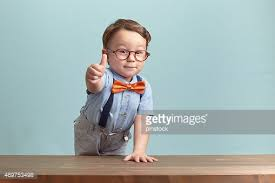 Acts 4:32-35
Now the multitude of those who believed were of one heart and one soul; neither did anyone say that any of the things he possessed was his own, but they had all things in common. And with great power the apostles gave witness to the resurrection of the Lord Jesus. And great grace was upon them all. Nor was there anyone among them who lacked; for all who were possessors of lands or houses sold them, and brought the proceeds of the things that were sold, and laid them at the apostles’ feet; and they distributed to each as anyone had need.
Acts 4:33
And with great power the apostles gave 
witness to the resurrection of the 
Lord Jesus. And great grace 
was upon them all.
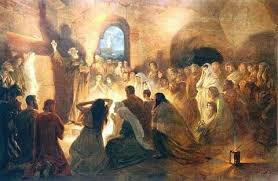 Acts 4:33
And with great power the apostles gave 
witness to the resurrection of the 
Lord Jesus. And great grace 
was upon them all.

Witness gives us the English word “martyr.” 
The apostles gave up their own lives for the 
King and his Kingdom.
Acts 4:33
And with great power the apostles gave 
witness to the resurrection of the 
Lord Jesus. And great grace 
was upon them all.

The “witness” they gave was for 
the whole nation of Israel.
Acts 4:33
And with great power the apostles gave 
witness to the resurrection of the 
Lord Jesus. And great grace 
was upon them all.

“You shall receive power…” – Acts 1:8
Acts 4:33
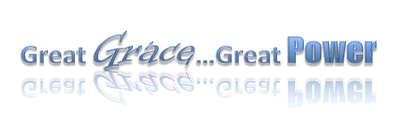 And with great power the apostles gave 
witness to the resurrection of the 
Lord Jesus. And great grace 
was upon them all.

Great (megas, Grk) power 
led to great (megas) grace!
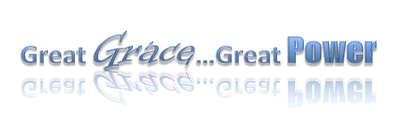 Acts 4:33
And with great power the apostles gave 
witness to the resurrection of the 
Lord Jesus. And great grace 
was upon them all.

This is the only time in the whole    
Bible that “great grace” is used.
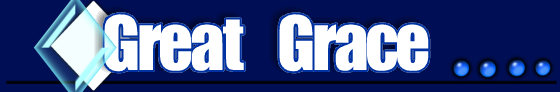 Acts 4:32, 34-35
Now the multitude of those who believed were of one heart and one soul; neither did anyone say that any of the things he possessed was his own, but they had all things in common… Nor was there anyone among them who lacked; for all who were possessors of lands or houses sold them, and brought the proceeds of the things that were sold, and laid them at the apostles’ feet; and they distributed to each as anyone had need.
Acts 4:32, 34-35
Now the multitude of those who believed were of one heart and one soul; neither did anyone say that any of the things he possessed was his own, but they had all things in common… Nor was there anyone among them who lacked; for all who were possessors of lands or houses sold them, and brought the proceeds of the things that were sold, and laid them at the apostles’ feet; and they distributed to each as anyone had need.
Is this communism?
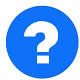 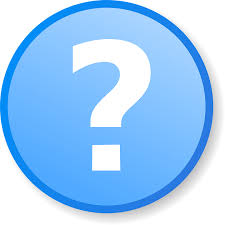 “Communism” from Dictionary.com
1. a theory or system of social organization based on the holding of all property in common, actual ownership being ascribed to the community as a whole or to the state. 
2. (often initial capital letter) a system of social organization in which all economic and social activity is controlled by a totalitarian state dominated by a single and self-perpetuating political party.
Let’s Ask
Acts 4:32, 34-35
Question #1
Now the multitude of those who believed were of one heart and one soul; neither did anyone say that any of the things he possessed was his own, but they had all things in common… Nor was there anyone among them who lacked; for all who were possessors of lands or houses sold them, and brought the proceeds of the things that were sold, and laid them at the apostles’ feet; and they distributed to each as anyone  had need.
Who did the possessions 
belong to?
Let’s Ask
Acts 4:32, 34-35
Question #2
Now the multitude of those who believed were of one heart and one soul; neither did anyone say that any of the things he possessed was his own, but they had all things in common… Nor was there anyone among them who lacked; for all who were possessors of lands or houses sold them, and brought the proceeds of the things that    were sold, and laid them at the apostles’ feet; and they distributed to each as anyone  had need.
Who still controlled the 
possessions?
Let’s Ask
Acts 4:32, 34-35
Question #3
Now the multitude of those who believed were of one heart and one soul; neither did anyone say that any of the things he possessed was his own, but they had all things in common… Nor was there anyone among them who lacked; for all who were possessors of lands or houses sold them, and brought the proceeds of the things that    were sold, and laid them at the apostles’ feet; and they distributed to each as anyone  had need.
Did the government 
receive the money?
Let’s Ask
Acts 4:32, 34-35
Question #4
Now the multitude of those who believed were of one heart and one soul; neither did anyone say that any of the things he possessed was his own, but they had all things in common… Nor was there anyone among them who lacked; for all who were possessors of lands or houses sold them, and brought the proceeds of the things that    were sold, and laid them at the apostles’ feet; and they distributed to each as anyone  had need.
So does this promote or teach communism?
Let’s Ask
Acts 4:32, 34-35
Question #4
Now the multitude of those who believed were of one heart and one soul; neither did anyone say that any of the things he possessed was his own, but they had all things in common… Nor was there anyone among them who lacked; for all who were possessors of lands or houses sold them, and brought the proceeds of the things that    were sold, and laid them at the apostles’ feet; and they distributed to each as anyone   had need.
So does this promote or teach communism?
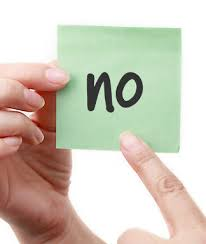 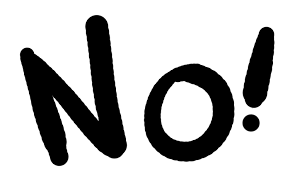 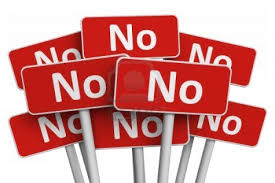 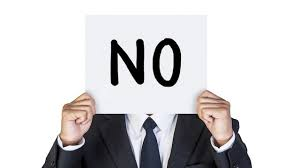 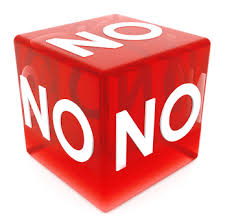 Acts 4:32, 34-35
Now the multitude of those who believed were of one heart and one soul; neither did anyone say that any of the things he possessed was his own, but they had all things in common… Nor was there anyone among them who lacked; for all who were possessors of lands or houses sold them, and brought the proceeds of the things that were sold, and laid them at the apostles’ feet; and they distributed to each as anyone had need.
Observe
Acts 4:32, 34-35
Point
Now the multitude of those who believed were of one heart and one soul; neither did anyone say that any of the things he possessed was his own, but they had all things in common… Nor was there anyone among them who lacked; for all who were possessors of lands or houses sold them, and brought the proceeds of the things that    were sold, and laid them at the apostles’ feet; and they distributed to each as anyone   had need.
This is the last time we read “had all things in common.” Never anywhere outside of the Jerusalem church do we see any other church “having all things in common.”
Acts 4:36-37
And Joses, who was also named Barnabas by 
the apostles (which is translated Son of
Encouragement), a Levite of the country of
Cyprus, having land, sold it, and brought the
money and laid it at the apostles’ feet.
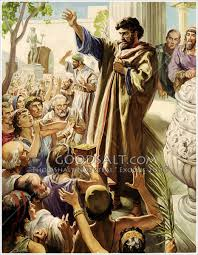 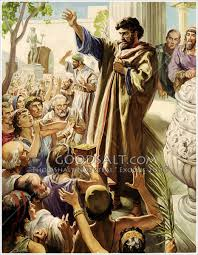 Barnabas
Acts 4:36-37
Points
And Joses, who was also 
named Barnabas by the 
apostles (which is translated 
Son of Encouragement), a 
Levite of the country of
Cyprus, having land, sold it, 
and brought the ,money and 
laid it at the apostles’ feet.
Barnabas was Cousin of 
John Mark (Colossians 
4:10) and had relatives 
living in Jerusalem 
(Acts 12:12).
Acts 5:1-2
But a certain man named Ananias, with Sapphira 
his wife, sold a possession. And he kept back 
part of the proceeds, his wife also being aware 
of it, and brought a certain part and laid it 
at the apostles’ feet.
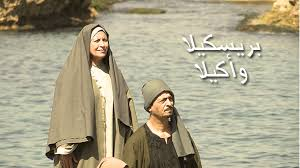 Ananias and Sapphira
Acts 5:1-2
Points
But a certain man named 
Ananias, with Sapphira 
his wife, sold a possession. 
And he kept back 
part of the proceeds, his wife 
also being aware of it, and 
brought a certain part and laid 
it at the apostles’ feet.
“Aware” = knowingly 
‘with’ the idea
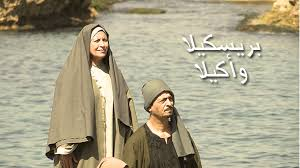 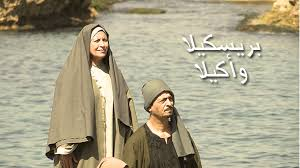 Ananias and Sapphira
Acts 5:1-2
Points
But a certain man named 
Ananias, with Sapphira 
his wife, sold a possession. 
And he kept back 
part of the proceeds, his wife 
also being aware of it, and 
brought a certain part and laid 
it at the apostles’ feet.
“Sapphira” means blue 
corundum.
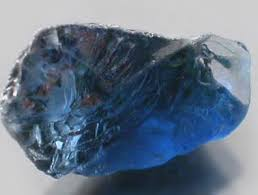 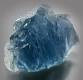 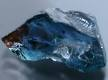 Acts 5:3-4
But Peter said, “Ananias, why has Satan filled 
your heart to lie to the Holy Spirit and keep 
back part of the price of the land for yourself? 
While it remained, was it not your own? And 
after it was sold, was it not in your own control? 
Why have you conceived this thing in your 
heart? You have not lied to men but to God.”
Not Communism!
But Peter said, “Ananias, why has Satan filled 
your heart to lie to the Holy Spirit and keep 
back part of the price of the land for yourself? 
While it remained, was it not your own? And 
after it was sold, was it not in your own control? 
Why have you conceived this thing in your 
heart? You have not lied to men but to God.”
Compare
Acts 5:3-4
Point
But Peter said, “Ananias, why 
has Satan filled your heart to lie 
to the Holy Spirit and keep back 
part of the price of the land for 
yourself? While it remained, 
was it not your own? And after 
it was sold, was it not in your 
own control? Why have you 
conceived this thing in your 
heart? You have not lied to men 
but to God.”
“Keep back” = divide 
something devoted to 
someone/something else 
for yourself.
Analyzing Sin Stepping In
Acts 5:3-4
James 1:14-15
But Peter said, “Ananias, why 
has Satan filled your heart to lie 
to the Holy Spirit and keep back 
part of the price of the land for 
yourself? While it remained, 
was it not your own? And after 
it was sold, was it not in your 
own control? Why have you 
conceived this thing in your 
heart? You have not lied to men 
but to God.”
But each one is tempted when 
he is drawn away by his own 
desires and enticed. Then, 
when desire has conceived, it 
gives birth to sin; and sin, 
when it is full-grown [i.e., 
shows up in behavior], brings 
forth death.
The downward progression
Everyone (including Ananias & Sapphira) said their possessions were “in common” (4:32).
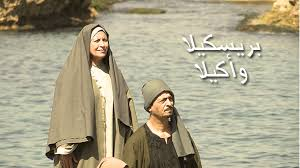 The downward progression
Everyone (including Ananias & Sapphira) said their possessions were “in common” (4:32).
Ananais & Sapphira saw or heard about Barnabas’ contribution to the church and the esteem he received (Son of Encouragement).
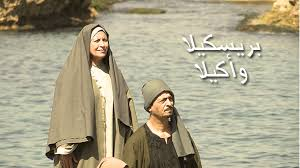 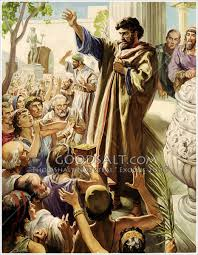 The downward progression
Everyone (including Ananias & Sapphira) said their possessions were “in common” (4:32).
Ananais & Sapphira saw or heard about Barnabas’ contribution to the church and the esteem he received (Son of Encouragement).
Ananais wanted a similar kind of recognition.
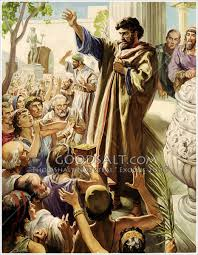 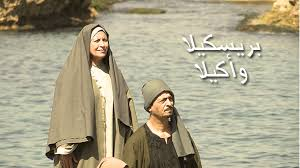 The downward progression
Everyone (including Ananias & Sapphira) said their possessions were “in common” (4:32).
Ananais & Sapphira saw or heard about Barnabas’ contribution to the church and the esteem he received (Son of Encouragement).
Ananais wanted a similar kind of recognition.
He sold his possession and secretly kept a      part that was “devoted to” God, but said the money he gave was the whole selling price.
Ironic!!
Ananias’ name means:

“whom Yahweh has 
graciously given”!
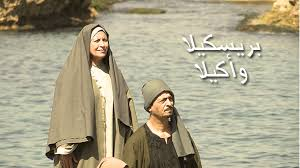 Ironic!!
Ananias’ name means:

“whom Yahweh has 
graciously given”!
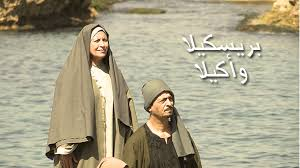 So while God had graciously given Ananias wealth and riches, he had selfishly withheld some of the proceeds from God’s work while claiming he had given everything from the sale of the property like Barnabas had.
Acts 5:3-4
But Peter said, “Ananias, why has Satan filled 
your heart to lie to the Holy Spirit and keep 
back part of the price of the land for yourself? 
While it remained, was it not your own? And 
after it was sold, was it not in your own control? 
Why have you conceived this thing in your 
heart? You have not lied to men but to God.”
Who did Ananias lie to?
God (the Holy Spirit)
Who did Ananias lie to?
God (the Holy Spirit)

Men (but this was secondary to lying to God)
Who did Ananias lie to?
God (the Holy Spirit)

Men (but this was secondary to lying to God)

Himself (remember what his name means)
Acts 5:3-4
But Peter said, “Ananias, why has Satan filled 
your heart to lie to the Holy Spirit and keep 
back part of the price of the land for yourself? 
While it remained, was it not your own? And 
after it was sold, was it not in your own control? 
Why have you conceived this thing in your 
heart? You have not lied to men but to God.”
How did Peter know it was Satan?
How did Peter know it was Satan?
Matthew 16:23 – 

But [Jesus] turned and said to Peter, “Get behind 
me, Satan! You are an offense to me, for you are 
not mindful of the things of God, but the things 
of men.”
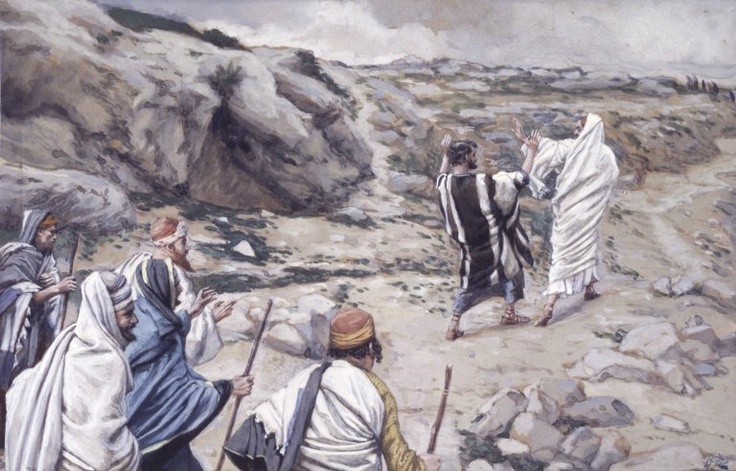 Can Satan access our hearts?
Acts 5:3-4
Ephesians 4:27
But Peter said, “Ananias, why has 
Satan filled your heart to lie to 
The Holy Spirit and keep back 
part of The price of the land for 
yourself? While it remained, was 
it not your own? And after it was 
sold, was it not in your own 
control? Why have You conceived 
this thing in your heart? You have 
not lied to men but to God.”
[Do not] give place to the 
devil.

John 8:44
[Satan] is a liar and the father 
of [lies/lying].

Ephesians 5:18
Be [being] filled with the Holy 
Spirit.
Acts 5:5-6
Then Ananias, hearing these words, fell down 
and breathed his last. So great fear came upon 
all those who heard these things. And the 
young men arose and wrapped him up, 
carried him out, and buried him.
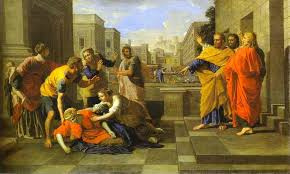 Acts 5:5-6
Then Ananias, hearing these words, fell down 
and breathed his last. So great fear came upon 
all those who heard these things. And the 
young men arose and wrapped him up, 
carried him out, and buried him.
No morgue, no coroner’s report, no funeral!
1 Corinthians 3:17
If anyone defiles the temple of God, God will 
destroy him. For the temple of God is holy, 
which temple you are.
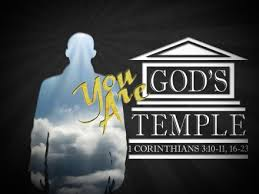 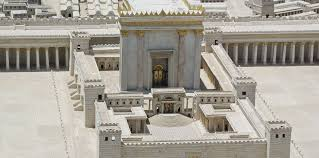 Acts 5:7-8
Now it was about three hours later when his 
wife came in, not knowing what had happened. 
And Peter answered her, “Tell me whether you 
sold the land for so much?” She said, 
“Yes, for so much.”
Acts 5:7-8
Now it was about three hours later when his 
wife came in, not knowing what had happened. 
And Peter answered her, “Tell me whether you 
sold the land for so much?” She said, 
“Yes, for so much.”

Peter’s questioning simply followed 
what Ananias planned to do.
Acts 5:9-11
Then Peter said to her, “How is it that you have agreed together to test the Spirit of the Lord? Look, the feet of those who have buried your husband are at the door, and they will carry you out.” Then immediately she fell down at his feet and breathed her last. And the young men came in and found her dead, and carrying her out, buried her by her husband.                So great fear came upon all the church         and upon all who heard these things.
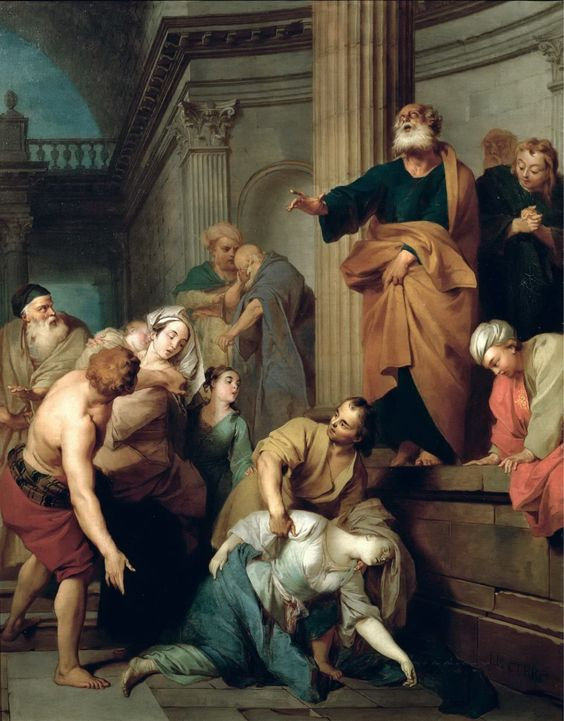 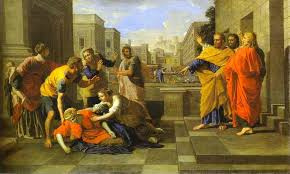 Ananias’ death 
    was an incident.  


        Sapphira’s death 
      made it a pattern!
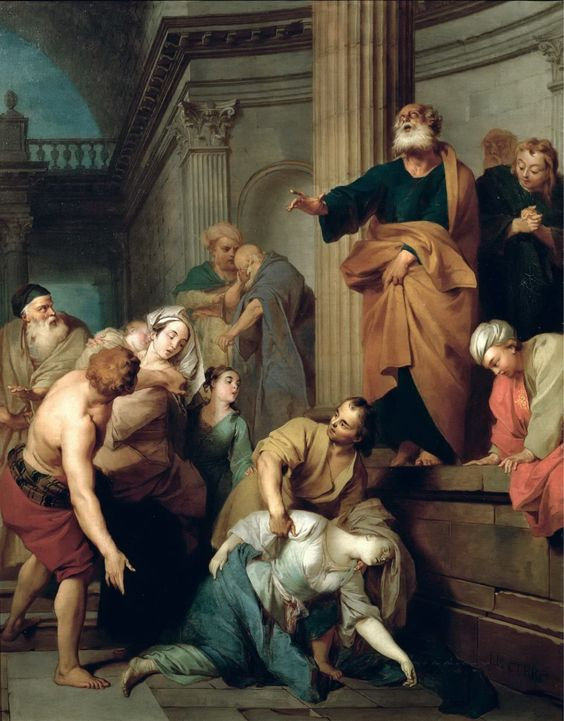 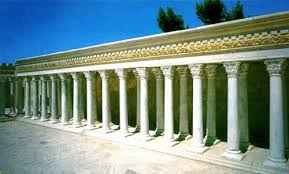 Acts 5:12-14
And through the hands of the apostles many 
signs and wonders were done among the 
people. And they were all with one accord in 
Solomon’s Porch. Yet none of the rest dared join 
them, but the people esteemed them highly. 
And believers were increasingly added to the 
Lord, multitudes of both men and women…
Acts 5:15-16
…so that they brought the sick out into the 
streets and laid them on beds and couches, that 
at least the shadow of Peter passing by might 
fall on some of them. Also a multitude 
gathered from the surrounding cities to 
Jerusalem, bringing sick people and those who 
were tormented by unclean spirits, and they 
were all healed.
Compare
Acts 5:15-16 (Peter)
Matthew 4:24 (Jesus)
…so that they brought the sick out into the streets and laid them on beds and couches, that at least the shadow of Peter passing by might fall on some of them. Also a multitude gathered from the surrounding cities to Jerusalem, bringing sick people and those who were tormented by unclean spirits, and they were all healed.
…[A]nd they brought to him all sick people who were afflicted with various diseases and torments, and those who were demon- possessed, epileptics, and paralytics; and he healed them.
John 14:12
“Most assuredly, I say to you, he who believes in 
me, the works that I do he will do also; and 
greater works than these he will do, 
because I go to my Father.”
God’s Kingdom people are to be
channels of God’s Kingdom power 
from the King as a witness to 
outsiders in the community.
Where do you see God working 
in this story?

What are your take home points?